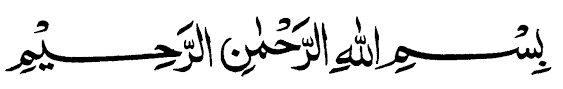 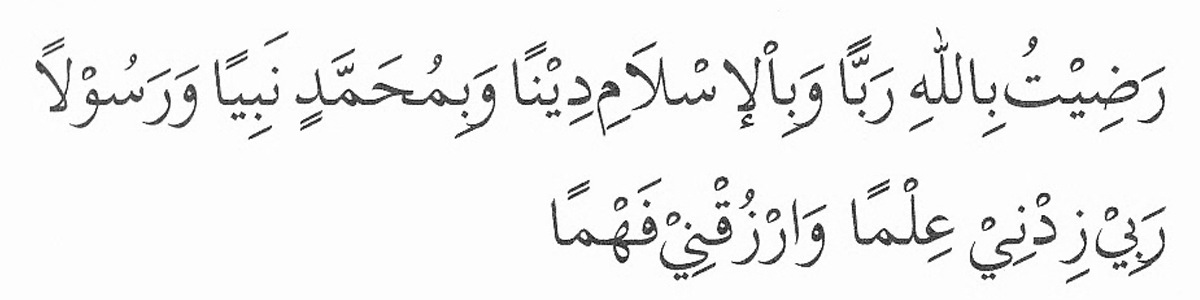 “Aku ridho Allah SWT sebagai Tuhan ku, Islam sebagai agamaku, dan Nabi Muhammad sebagai Nabi dan Rasul, Ya Allah, tambahkanlah kepadaku ilmu dan berikanlah aku kefahaman”
Rehabilitasi dan Rekontruksi
Pasca Bencana
Muhammad Salisul Khakim, S.IP.,M.Sc
Universitas Aisyiyah Yogyakarta
2020/2021
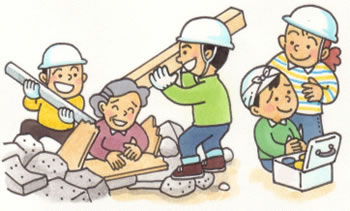 REHABILITASI 

adalah perbaikan dan pemulihan semua aspek pelayanan publik atau masyarakat sampai tingkat yang memadai pada wilayah pasca bencana dengan sasaran utama untuk normalisasi atau berjalannya secara wajar semua aspek pemerintahan dan kehidupan masyarakat pada wilayah pascabencana.
TAHAPAN REHABILITASI
Sosialisasi dan Koordinasi Program
	Koordinasi pemerintahan hingga Desa, Membangun solidaritas dan kerelawanan.

Inventarisasi dan Identifikasi Kerusakan/Kerugian
	dilakukan pada pelaksanaan “rapid assessment” tahap tanggap darurat dan atau rehabilitasi

Perencanaan dan Penetapan Prioritas
	Sinkronisasi rencana dan program lintas-pelaku, sektor, wilayah.

Mobilisasi Sumberdaya
	Pertimbangan sumberdaya manusia, peralatan, material dan dana yang tersedia.

Pelaksanaan Rehabilitasi
	Perbaikan fisik dan pemulihan fungsi non-fisik.

Monitoring, Evaluasi, dan Pelaporan
	Pemantauan penyelenggaraan rehabilitasi pascabencana secara berkelanjutan
RUANG LINGKUP REHABILITASI
1. Perbaikan lingkungan daerah bencana; 
Cakupan: Perbaikan lingkungan fisik meliputi kegiatan : perbaikan lingkungan fisik untuk kawasan permukiman, kawasan industri, kawasan usaha dan kawasan Gedung

Indikator: Kondisi lingkungan yang memenuhi persyaratan teknis, sosial, ekonomi, dan budaya serta ekosistem suatu kawasan sebagaimana sebelum terjadinya bencana.
RUANG LINGKUP REHABILITASI
2. Perbaikan prasarana dan sarana umum; 
Cakupannya yaitu: jaringan infrastruktur dan fasilitas fisik yang menunjang kegiatan kehidupan sosial dan perekonomian masyarakat. 
Prasarana umum atau jaringan infrastruktur fisik disini mencakup: jaringan jalan; air bersih; listrik; komunikasi; sanitasi dan limbah; dan irigasi/ pertanian.
Sarana umum atau fasilitas sosial dan umum disini mencakup: fasilitas kesehatan; perekonomian; pendidikan; perkantoran pemerintah; dan peribadatan.

Indikator yaitu: Setiap program rehabilitasi harus dapat berfungsi kembali secara memadai untuk mendukung kelangsungan kembali kehidupan sosial dan ekonomi masyarakat di wilayah bencana.Setiap program rehabilitasi harus dilakukan secepat-sepatnya, sesuai prioritas dan sumber daya yang ada;
RUANG LINGKUP REHABILITASI
3. Pemberian bantuan perbaikan rumah masyarakat; 
Rumah masyarakat adalah rumah tinggal yang dipergunakan sebagai tempat hunian bagi masyarakat umum, meliputi rumah individual dan rumah Bersama. Yang menjadi target pemberian bantuan adalah masyarakat korban bencana yang rumah/ lingkungannya mengalami kerusakan struktural hingga tingkat sedang akibat bencana, dan masyarakat korban berkehendak untuk tetap tinggal di tempat semula.

Indikator umumnya adalah bantuan diterimakan ke masyarakat dan dimanfaatkan sebagai sumberdaya pembangunan/ rehabilitasi, rumah kembali layak huni, dan memenuhi kondisi minimal rumah sehat sederhana, hingga masyarakat korban kembali bermukim
RUANG LINGKUP REHABILITASI
4. Pemulihan sosial psikologis; 
Pemberian bantuan kepada masyarakat yang terkena dampak bencana agar dapat berfungsi kembali secara normal. Pemulihan sosial psikologis bertujuan agar masyarakat mampu melakukan tugas sosial seperti sebelum terjadi bencana, serta tercegah dari mengalami dampak psikologis lebih lanjut yang mengarah pada gangguan kesehatan mental.

Indikatornya adalah dapat menjalankan fungsinya dalam keluarga dan masyarakat secara normal, dapat menerima kejadian bencana, dan mengelola emosi dan luka psikologis sebagai akibat bencana, hingga dapat menjalankan pekerjaan seperti sebelum terjadi bencana dengan bebas dari ketegangan dan kecemasan.
RUANG LINGKUP REHABILITASI
5. Pelayanan kesehatan; 
Pemulihan pelayanan kesehatan adalah aktivitas memulihkan kembali segala bentuk pelayanan kesehatan sehingga minimal tercapai kondisi seperti sebelum terjadi bencana. Pemulihan sistem pelayanan kesehatan adalah semua usaha yang dilakukan untuk memulihkan kembali fungsi sistem pelayanan kesehatan yang meliputi SDM, sarana/prasarana; hingga kepercayaan masyarakat.

Indikator dalam segi SDM misalnya: berfungsinya kembali instansi pelayanan kesehatan baik pemerintah maupun swasta seperti saat sebelum bencana. Penggantian tenaga medis meninggal dunia karena bencana oleh staf setempat, baik lewat pengangkatan baru maupun promosi atau mutasi di fasilitas kesehatan pemerintah maupun swasta.
RUANG LINGKUP REHABILITASI
6. Rekonsiliasi dan resolusi konflik;
Rekonsiliasi adalah merukunkan atau mendamaikan kembali pihak-pihak yang terlibat dalam perselisihan, sedangkan resolusi adalah memposisikan perbedaan pendapat, perselisihan, pertengkaran atau konflik dan menyelesaikannya. Rekonsiliasi dan resolusi ditujukan untuk membantu masyarakat di daerah bencana untuk menurunkan eskalasi konflik sosial dan ketegangan serta memulihkan kondisi sosial kehidupan masyarakat.

Indikatornya adalah berkurangnya jumlah perselisihan, pertengkaran, dan konflik terbuka. Sementara itu, adanya pengertian dan pemahaman di antara orang atau kelompok masyarakat atas posisi masing-masing, serta adanya kesepakatan di antara orang atau kelompok masyarakat untuk menghentikan perselisihan, pertengkaran atau konflik.
RUANG LINGKUP REHABILITASI
7. Pemulihan sosial ekonomi budaya; 
Merupakan upaya untuk memfungsikan kembali kegiatan dan/atau lembaga sosial, ekonomi dan budaya masyarakat di daerah bencana. Hal ini ditujukan untuk menghidupkan kembali kegiatan dan lembaga sosial, ekonomi dan budaya masyarakat di daerah bencana seperti sebelum terjadi bencana.

Indikatornya adalah Terselengggaranya kegiatan sosial kemasyarakatan dan keagamaan; Terselenggaranya kegiatan produksi dan distribusi barang-barang bernilai ekonomi baik perorangan maupun lembaga; serta terselenggaranya kegiatan budaya misalnya: kesenian dan upacara adat.
RUANG LINGKUP REHABILITASI
8. Pemulihan keamanan dan ketertiban; 
Kegiatan mengembalikan kondisi keamanan dan ketertiban masyarakat sebagaimana sebelum terjadi bencana dan menghilangkan gangguan keamanan dan ketertiban di daerah bencana. Hal ini ditujukan untuk membantu memulihkan kondisi keamanan dan ketertiban masyarakat di daerah bencana agar kembali seperti kondisi sebelum terjadi bencana dan terbebas dari rasa tidak aman dan tidak tertib.

Indikatornya adalah menurunnya jumlah dan kualitas ganguan keamanan maupun tindak kriminal. Selain itu juga meningkatnya rasa aman di antara anggota masyarakat, serta terselengggaranya kegiatan sosial kemasyarakatan bidang ketertiban seperti kerjabakti kebersihan lingkungan, pengaturan lalu-lintas.
RUANG LINGKUP REHABILITASI
9. Pemulihan fungsi pemerintahan; 
Fungsi pemerintahan adalah fungsi administrasi pengelolaan pembangunan wilayah dari tingkat pusat hingga daerah.

Indikatornya adalah konsolidasi dan pengaturan tugas pokok dan fungsi petugas pemerintahan. Berfungsinya kembali peralatan pendukung tugas-tugas pemerintahan,  serta pengaturan kembali tugas-tugas instansi/lembaga yang saling terkait.
RUANG LINGKUP REHABILITASI
10. Pemulihan fungsi pelayanan publik. 
Yang dimaksud dengan pemulihan fungsi pelayanan publik adalah berlangsungnya kembali berbagai pelayanan publik yang mendukung kegiatan/kehidupan sosial dan perekonomian wilayah yang terkena bencana; Pemulihan fungsi pelayanan publik pelayanan kesehatan, pendidikan, perekonomian, pelayanan perkantoran umum/pemerintah, dan peribadatan.

Indikator capaiannya adalah setiap program rehabilitasi untuk pemulihan fungsi pelayanan publik harus dilakukan untuk memenuhi capaian/indikator masing-masing komponen/elemen pelayanan publik;
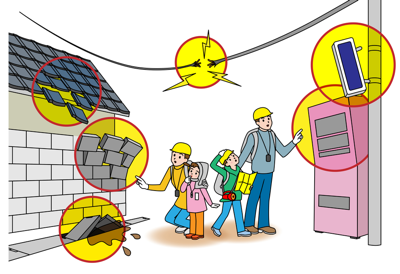 REKONSTRUKSI 

adalah perumusan kebijakan dan usaha serta langkah-langkah nyata yang terencana baik, konsisten dan berkelanjutan untuk membangun kembali secara permanen semua prasarana, sarana dan sistem kelembagaan, baik di tingkat pemerintahan maupun masyarakat, dengan sasaran utama tumbuh berkembangnya kegiatan perekonomian, sosial dan budaya, tegaknya hukum dan ketertiban, dan bangkitnya peran dan partisipasi masyarakat sipil dalam segala aspek kehidupan bermasyarakat di wilayah pasca bencana.
TAHAPAN REHABILITASI
Koordinasi Program
	Koordinasi daerah hingga pusat, baik vertikal dan horizoltal, serta lintas sector.

Inventarisasi dan Identifikasi Kerusakan/Kerugian
	Melakukan Inventarisasi dan Identifikasi (damage and loss assessment)secara lengkap, kemudian melakukan kajian kebutuhan (post disaster need assessment).

Perencanaan dan Pemantauan Prioritas Pembangunan
	 dilaksanakan melalui kajian solusi berdasarkan hasil dari kajian kebutuhan, dengan melibatkan berbagai unsur masyarakat terkait, termasuk komunitas yang terkena bencana

Mekanisme Penyelenggaraan
	Mulai dengan penataan kelembagaan, mobilisasi sumberdaya, hingga pembiayaan.


Monitoring, Evaluasi, dan Pelaporan
	Pemantauan penyelenggaraan rekontruksi, menjamin proses, hingga melakukan pelaporan awal, kemajuan, dan akhir.
RUANG LINGKUP REKONSTRUKSI
1. Program Rekonstruksi Fisik
Merupakan tindakan untuk memulihkan kondisi fisik melalui pembangunan kembali secara permanen prasarana dan sarana permukiman, pemerintahan dan pelayanan masyarakat (kesehatan, pendidikan dll), prasarana dan sarana ekonomi (jaringan perhubungan, air bersih, sanitasi dan drainase, irigasi, listrik dan telekomunikasi dll), prasarana dan sarana sosial (ibadah, budaya dll.) yang rusak akibat bencana, agar kembali ke kondisi semula atau bahkan lebih baik dari kondisi sebelum bencana. 

Pelaksanaannya berupa:
(1) pembangunan kembali prasarana dan sarana; 
(2) pembangunan kembali sarana sosial masyarakat; 
(3) membangkitan kembali kehidupan sosial budaya masyarakat; 
(4) penerapan rancang bangun yang tepat dan penggunaan peralatan yang lebih baik dan tahan bencana;
RUANG LINGKUP REKONSTRUKSI
2. Program Rekonstruksi Non Fisik
tindakan untuk memperbaiki atau memulihkan kegiatan pelayanan publik dan kegiatan sosial, ekonomi serta kehidupan masyarakat, antara lain sektor kesehatan, pendidikan, perekonomian, pelayanan kantor pemerintahan, peribadatan dan kondisi mental/sosial masyarakat yang terganggu oleh bencana, kembali ke kondisi pelayanan dan kegiatan semula atau bahkan lebih baik dari kondisi sebelumnya.

Pelaksanaannya berupa:
partisipasi dan peran serta lembaga dan organisasi kemasyarakatan, lembaga usaha dan masyarakat; 
peningkatan kondisi sosial, ekonomi, dan budaya; 
peningkatan fungsi pelayanan public; atau 
peningkatan pelayanan utama dalam masyarakat.
بِسْمِ اللَّهِ الرَّحْمَنِ الرَّحِيمِ

اَللَّهُمَّ أَرِنَا الْحَقَّ حَقًّا وَارْزُقْنَا اتِّـبَاعَه ُ وَأَرِنَا الْبَاطِلَ بَاطِلاً وَارْزُقْنَا اجْتِنَابَهُ

Ya Alloh Tunjukkanlah kepada kami kebenaran 
sehinggga kami dapat mengikutinya dan tunjukkanlah 
kepada kami kejelekan sehingga kami dapat menjauhinya